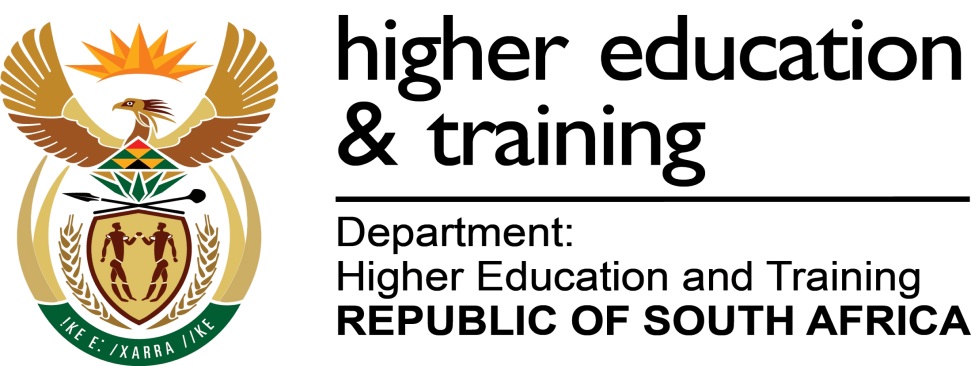 PUBLIC ACCOUNTS(SCOPA) briefing on the NATIONAL SKILLS FUND13 SEPTEMBER 2022
1. PURPOSE 


To provide the SCOPA with progress update since the forensic investigation service provider NEXUS FORENSIC completed its assignment on 17 March 2022.
2. BACKGROUND
 
On 25 August 2021 the Minister had briefed the Standing Committee on Public Accounts (SCOPA) on the consequence management processes (corrective actions) he took regarding the allegations of malfeasance at the National Skills Fund (NSF). 

At that time, the Accounting Authority was the Director General of the Department of Higher Education and Training (DHET), Mr GF Qonde and the Chief Executive Officer was Mr M Macikama. 

Dr Nkosinathi Sishi is the new Director-General of the DHET and the Accounting Authority of the NSF. 

Mr M Macikama after being under precautionary suspension since 01 August 2021, resigned from the NSF on 30 June 2022. Mr DK Mabusela is still acting as the Chief Executive Officer of the NSF since 12 August 2021.
2. BACKGROUND….continued 

The Minister appointed NEXUS Forensic Services on 18 August 2021 to investigate the allegations of malfeasance at the NSF. 

Ten projects were identified/chosen to be investigated.

The criteria used to choose these projects was based on whether these were for infrastructure or teaching and learning. 

Three of these projects were for infrastructure, whilst the rest were for teaching and learning/internships/learnerships. 

These companies were spread across five Provinces as follows:

 KwaZulu Natal (2); Eastern Cape (1); Western Cape (1); Limpopo (2); Gauteng (4)
2. BACKGROUND….last 

Parallel to the forensic investigation, the Minister also appointed a Ministerial Task Team on 01 September 2021 which got a mandate to review the business model of the NSF with the view of introducing and implementing a new long term transformational business model for the NSF.

3. PROGRESS THUS FAR

Nexus Forensic Services took eight months to complete the investigation and a final report was presented to the Minister on the 17 March 2022. 

The Minister, after studying the report, handed it over to the Director-General of the DHET for a final determination and an action plan (consequence management) to address the findings in the report. 

Based on the Minister’s management plan below which was presented to SCOPA on 25 August 2021, the management process is on course:
Based on this management plan, the process is at stage 7 and stage 8 of implementation
4. SUMMARY OF OBSERVATIONS FROM THE FORENSIC REPORT ARE AS FOLLOWS: 

Some NSF staff failed to do proper due diligence as well as sustainability investigation and that resulted in incompetent entities being awarded funding that they did not deserve.

Site visits reports to monitor performance were not interrogated fully and used as reasons to release the next tranche of funds.

Funds deposited to these entities were immediately transferred to third parties. 

NSF record keeping is a concern.

Equipment paid for but not delivered. 

Overcharging by companies appointed to supply equipment.
4. SUMMARY OF OBSERVATIONS FROM THE FORENSIC REPORT ARE AS FOLLOWS continued........ 

Collusion rife between companies whilst providing quotations. 

Almost all of the ten entities breached the provisions of the MOA by not opening a dedicated bank account to deposit the funds from NSF. 

NSF staff not doing thorough verifications where learners are to benefit.

Conflict of interest where companies of some directors that NSF allocated funds to, they in turn do business with the company awarded funding by NSF.
5. RECOMMENDATIONS WHICH WILL GIVE EFFECT TO (COMPLETE) STAGE 8 OF THE MANAGEMENT PLAN ARE AS FOLLOWS: 
DHET/NSF to take disciplinary action against staff members who were negligent and did not fully apply their minds in doing their work diligently to a point of NSF resulting in receiving adverse audit reports of irregular and fruitless expenditure. 

Where necessary approach the Directorate for Priority Crimes.

Where necessary approach the South African Police Services to lay charges where acts of criminality are suspected to have been performed.

NSF must blacklist companies that overcharged for equipment that was to be purchased to facilitate skills development.

NSF must approach companies that did not deliver equipment yet they were paid for and demand reimbursement.
5. RECOMMENDATIONS WHICH WILL GIVE EFFECT TO (COMPLETE) STAGE 8 OF THE MANAGEMENT PLAN ARE AS FOLLOWS continued……: 

NSF must release funds after satisfactory performance, otherwise no performance no funding. 

Subcontracting to third parties should be approved and managed fully by NSF and not leave to the entity (eg Passionate about People), the subcontractor could not provide the records and documents needed for analysis.
6. CRITICAL DEVELOPMENTS TO BE NOTED:

The Director-General of the DHET has since provided a clear direction with respect to stage 8, managing the implementation of the recommendations of the forensic investigation report. 

The legal unit of the DHET is in the process of procuring the services of a panel of external legal expertise to oversee the process of determination of charges and appropriate sanction against all officials of the NSF materially implicated in the forensic investigation. 

The NSF is showing signs of noticeable improvement in that the 2021/22 financial year Auditor General of South Africa (AGSA) audit report shows a positive movement away from the two successive disclaimers to a qualified report.
14
Financial year 2021/22 results
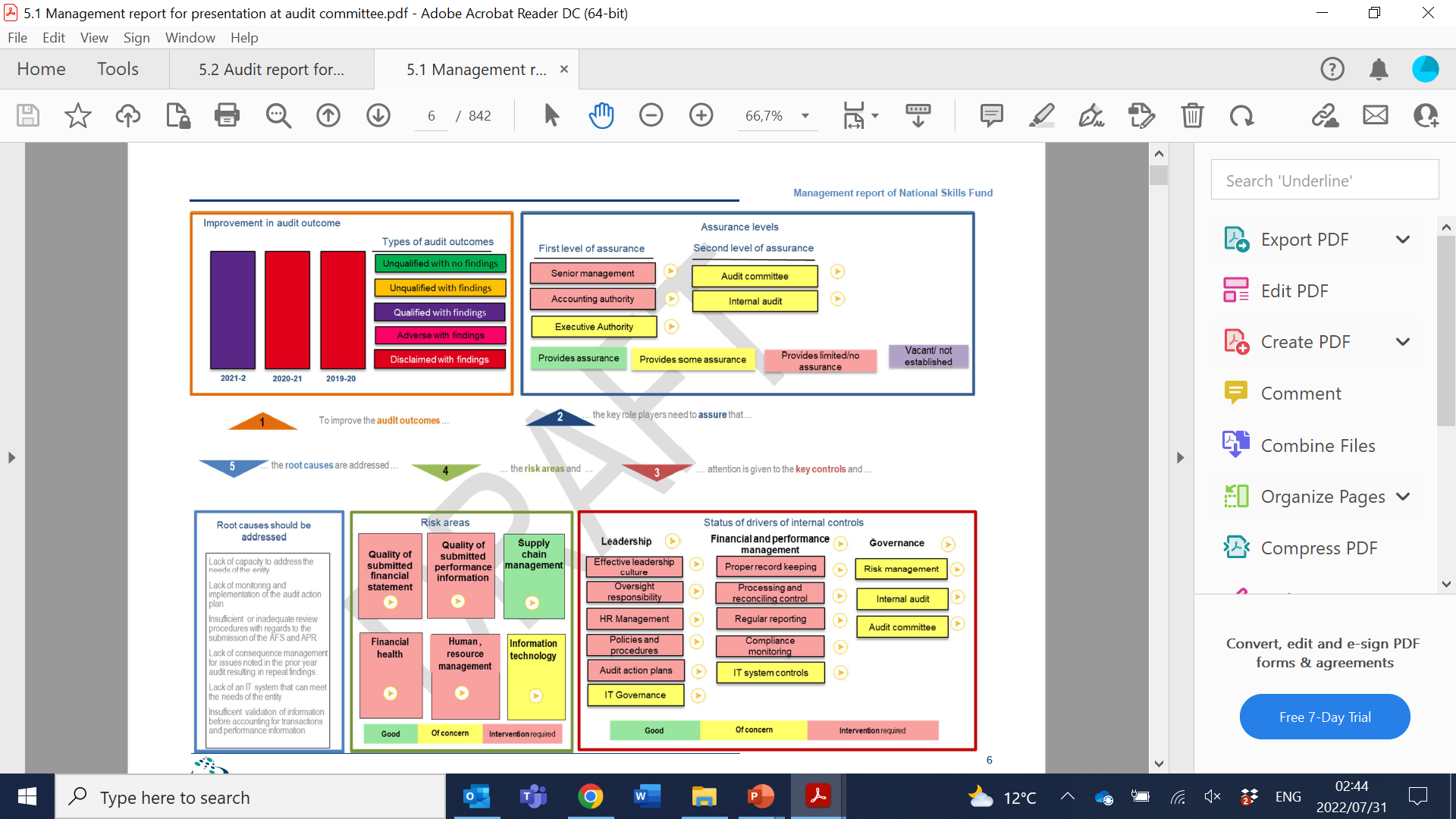 The Management Report of the NSF for the 2021/22 Audit was presented by the AGSA to the DG and NSF Audit Committee on 28 and 29 July 2022, respectively.

The revised AAP will address MR outstanding findings
6. CRITICAL DEVELOPMENTS TO BE NOTED continued…..

The NSF is in the process of developing a new Audit Action Plan (AAP) which will address the current and other lingering findings by the Auditor General as pointed out in the NSF management report. 

The Ministerial Task Team appointed by the Minister to review the business model of the NSF in July 2021 completed its work and presented its recommendations to the Minister on the 30 June 2022. 

The implementation of the recommendations are scheduled to be contextualized and implemented from 01 July 2022 to 30 June 2023.
thank you